Жезказганская ТЭЦ
 ТОО «Kazakhmys Energy» (Казахмыс Энерджи)

Рассмотрение проекта тарифа и тарифной сметы на услуги производства тепловой энергии на 2023-2027 гг
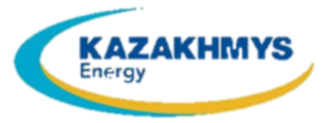 Общая информация о Жезказганской ТЭЦ
Жезказганская теплоэлектроцентраль

Жезказганская ТЭЦ введена в эксплуатацию 
в 1952 году, снабжает электро/теплоэнергией 
предприятия ТОО «Корпорация Казахмыс», 
расположенные на Жезказганской промплощадке, 
а так же осуществляет отпуск тепловой энергии 
для жилищно-коммунального хозяйства г.Жезказган.
			
2.  Установленная электрическая мощность	     -252  МВт
     Располагаемая электрическая мощность     -252  МВт

3.  Установленная тепловая мощность       -564  Гкал/час
     Располагаемая тепловая мощность       -490  Гкал/час
	
	Состав основного энергетического оборудования :
- установлено 8 котлов высокого давления  типа ТП-10 (ст.№4,5,6,7) Таганрогского котлостроительного завода,ТП-13«Б» (ст.№8,9) Таганрогского котлостроительного завода, БКЗ-220 (ст.№10,11) Барнаульского котлостроительного завода паропроизводительностью 220т/ч. 
- установлено 5 турбины высокого давления типа Т-50/60-8,8 (ст. №4), Т-42-90 (ст. №5), ПТ-50-90 (ст. № 6), ПТ-60-90 (ст. № 7), Т-50/60-8,8 (ст. №8).
В 2018 году введена в эксплуатацию турбина ст. №8 типа Т-50/60-8,8
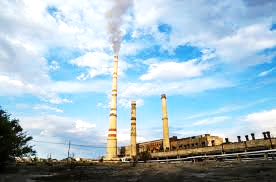 2
Информация о проектах тарифов Жезказганской ТЭЦ
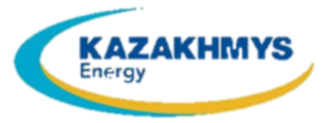 Действующий тариф на производство тепловой энергии для Жезказганской ТЭЦ ТОО «Kazakhmys Energy» (Казахмыс Энерджи) был утвержден Приказом ДКРЕМ МНЭ РК по Карагандинской области № 22-ОД от 18.02.21г. в соответствие с пп.1 п.601 «Правил формирования тарифов», утвержденных Приказом Министра национальной экономики Республики Казахстан № 90 от 19 ноября 2019 года (далее ПФТ), в связи с изменением стоимости стратегических товаров (уголь), с вводом в действие с 01 апреля 2021г, в размере: 2840,04 тенге/Гкал без учёта НДС, в том числе по группам потребителей:  
АО «Предприятие тепловодоснабжения» - 1964,62 тенге/Гкал, 
прочие потребители – 7128,96 тенге/Гкал.
 
В тарифной смете, утвержденной данным приказом изменились только статьи затрат, включающие использование стратегических товаров, т.е. по статье «Топливо (цена угля)», остальные статьи затрат остались на уровне тарифной сметы, утвержденной Приказом ДКРЕМ 185-ОД в июне 2014г.
3
Информация о действующих тарифах Жезказганской ТЭЦ
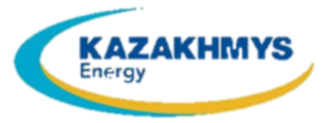 На сегодняшний день уровень утвержденного тарифа ЖТЭЦ не покрывает затраты на услуги производства тепловой энергии: при утвержденном тарифе – 2840,04 тенге/Гкал фактическая себестоимость производства тепловой энергии за 2022г сложилась в размере - 4 357,94 тг/Гкал, за 4 законченных квартала - 4 967,72 тг/Гкал
В рамках реализации Послания Президента Республики Казахстан по направлению «Тариф в обмен на инвестиции», в 2023 году были внесены изменения в Законодательство в сфере естественных монополий. 
В связи с этим, в целях повышения эффективности деятельности Жезказганской ТЭЦ, в рамках реализации новой тарифной политики ТОО «Kazakhmys Energy» (Казахмыс Энерджи) 13.06.2023г обратилось в ДКРЕМ Министерства национальной экономики РК по области Ұлытау с заявкой на утверждение тарифа и тарифной сметы на услуги производства тепловой энергии, разработанных в соответствии с Правилами формирования тарифов, утвержденными приказом Министра национальной экономики Республики Казахстан от 19 ноября 2019 года № 90.
Проект тарифа на 2023-2027гг в среднем составил  -   4 976,46 тенге/Гкал (в т.ч. по годам: 2023г -   4 525,09  тг/Гкал, 2024г - 4 837,57 тг/Гкал, 2025г – 5 002,75 тг/Гкал, 2026г – 5 171,92 тг/Гкал, 2027г - 5 344,97 тг/Гкал), с учетом дифференциации по потребителям:
АО «Предприятие тепловодоснабжения» - 2 509,93 тенге/Гкал (рост тарифа – 27,8%)
Прочие потребители - 9 107,71 тенге/Гкал (рост тарифа – 27,8%)
4
Отпуск тепловой энергии потребителям ЖТЭЦ
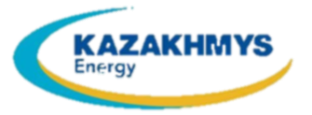 5
Информация об инвестиционных мероприятиях 
за счет амортизационных  отчислений и прибыли, включенных в тариф
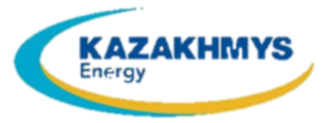 Согласно прогнозу влияния проекта инвестиционной программы, составляющая ИП в тарифе в среднем за весь период реализации (5 лет) сложилась на уровне – 627,43 тенге/Гкал.
6
Проект тарифной сметы на услуги 
производства тепловой энергии ЖТЭЦ  на 2023-2027 года
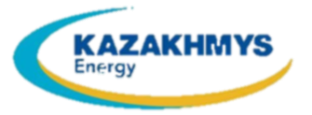 7
Проект тарифной сметы на услуги 
производства тепловой энергии ЖТЭЦ  на 2023-2027 года
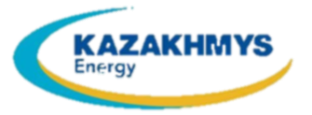 8
Структура затрат в тарифе на производство 
тепловой энергии ЖТЭЦ ТОО «Казахмыс Энерджи»
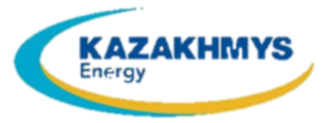 9
Справочная информация
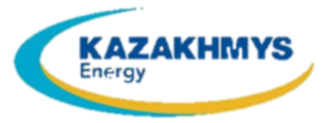 10
Благодарим 
за внимание!
11